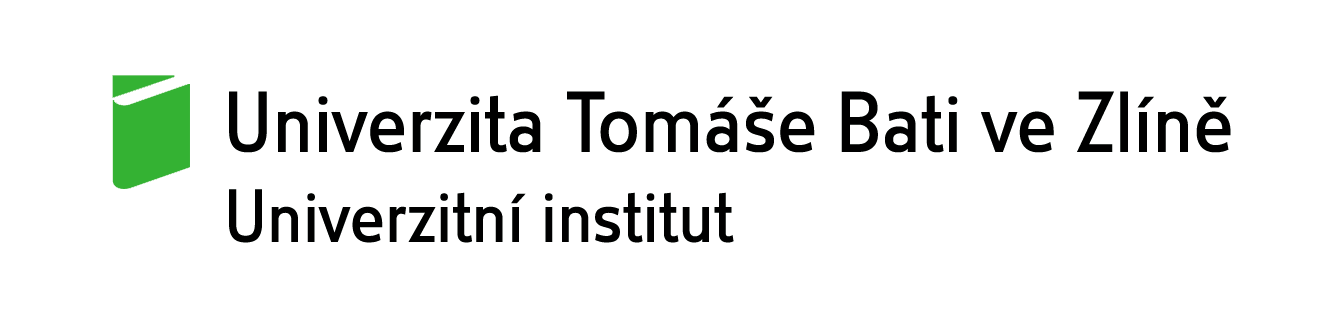 PRAKTICKÉ POZNATKY Z TRANSFERU 
TECHNOLOGIÍ NA CTT UTB VE ZLÍNĚ
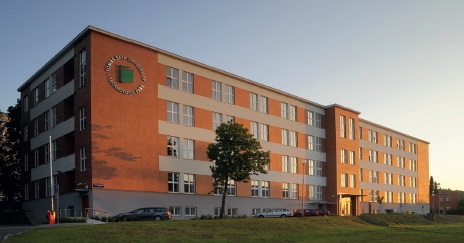 Ivana Bartoníková
22.09.2020
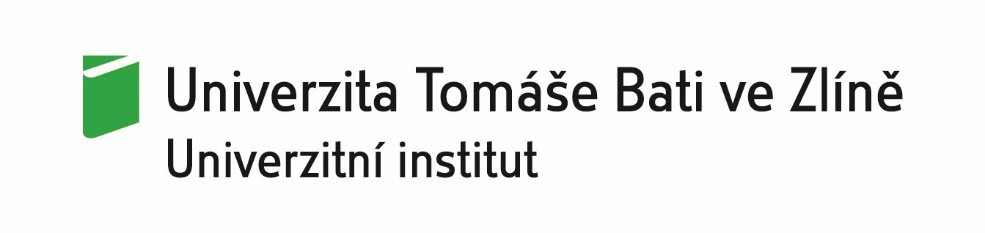 Portfolio duševního vlastnictví je budováno dle Směrnice rektora 34/2019 Uplatnění a ochrana práv duševního vlastnictví vznikajícího v souvislosti s tvůrčí činností zaměstnanců a studentů UTB ve Zlíně.
Strategie pro komercializaci je dána Směrnicí rektora 26/2019 Postup a pravidla pro komercializaci výsledků na UTB. Rozdělení výnosů z komercializace předepisuje Interní fond na podporu inovačních činností a je uvedeno ve Směrnici rektora SR/19/2015 a SR/27/2019.
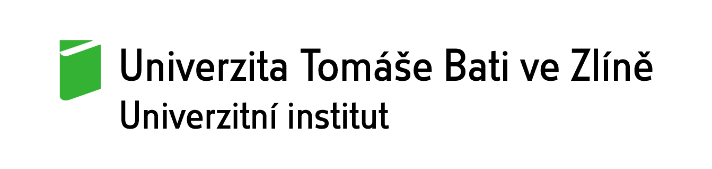 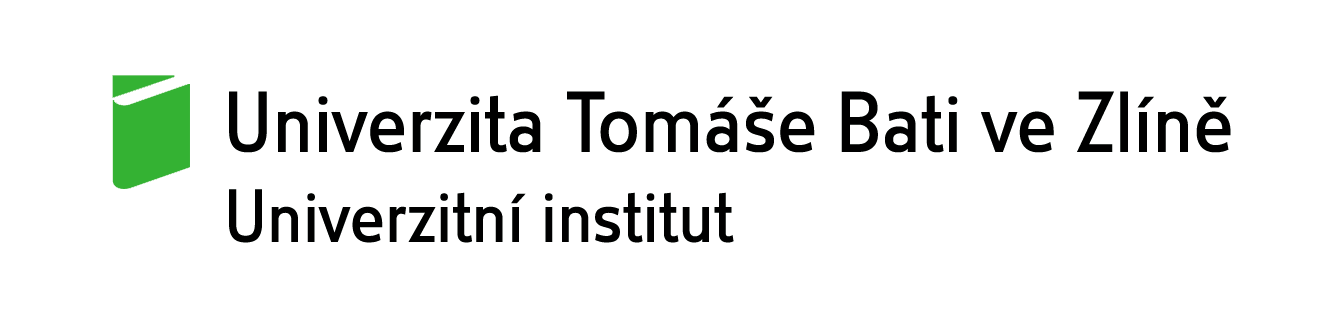 Výstupy projektů s uzavřenou licenční smlouvou
Přírodní nápoje se zdravotními efekty (prof. Ing. Vlastimil Fic, DrSc.)
 
ukončení projektu 30. 06. 2017
Smlouva o budoucí smlouvě o převodu práv k 15. 11. 2018
LS ke dni 12. 12. 2019
V souladu s původním záměrem je výstupem projektu z věcného hlediska  funkční vzorek - přírodní révový nápoj se zvýšenými hodnotami biologicky aktivních látek (BAL), který je současně uplatnitelný jako médium (nosič) medicinálních a potravinových doplňků (nikoliv však léků). Nápoj má příjemné buketní a chuťové vjemy s vyváženými nutričními hodnotami a díky zvýšenému obsahu biologicky aktivních látek představuje formu prevence pro celý profil populace.
V rámci řešení projektu proběhly analýzy vzorků moštů modrých hroznů révy vinné z hlediska stability biologicky aktivních látek a analýzy pro stanovení hodnot biochemických, mikrobiologických a enologických.
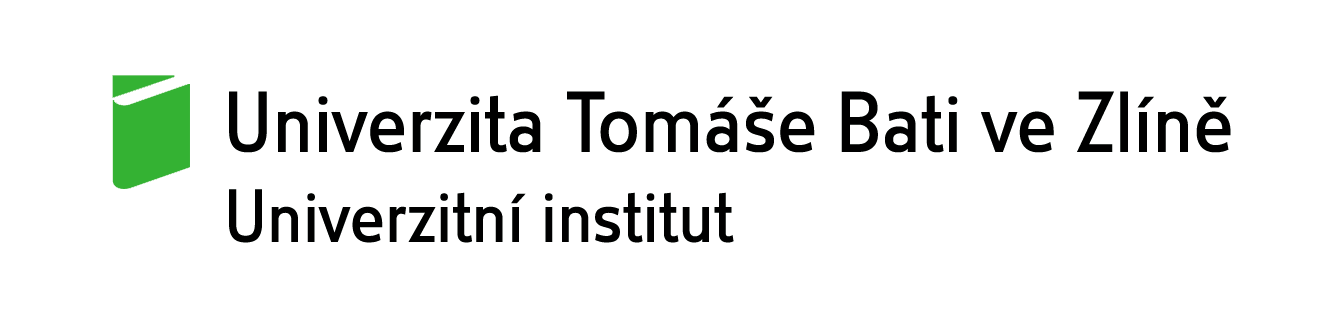 Výstupy projektů s uzavřenou licenční smlouvou
Aditivum pro hygienizaci zpracovatelských procesů polymerních 
       recyklátů a pryží (Ing. Anna Hurajová, Ph.D.) 

ukončení projektu 30. 06. 2018
výstupem projektu je UV „Termoplastická předsměs k aromatizaci a antibakteriální modifikaci polymerních recyklátů
Smlouva o využití výsledků výzkumu a vývoje k 31. 05. 2018 Fatra, a.s. Napajedla
LS ke dni 12. 06. 2019
V rámci projektu bylo připraveno aditivum určené k hygienizaci zpracovatelského procesu plastů a polymerních recyklátů, které vykazuje aromatické a antibakteriální vlastnosti, díky nimž dochází ke snížení nepříjemného zápachu vznikajícího během zpracování plastů.
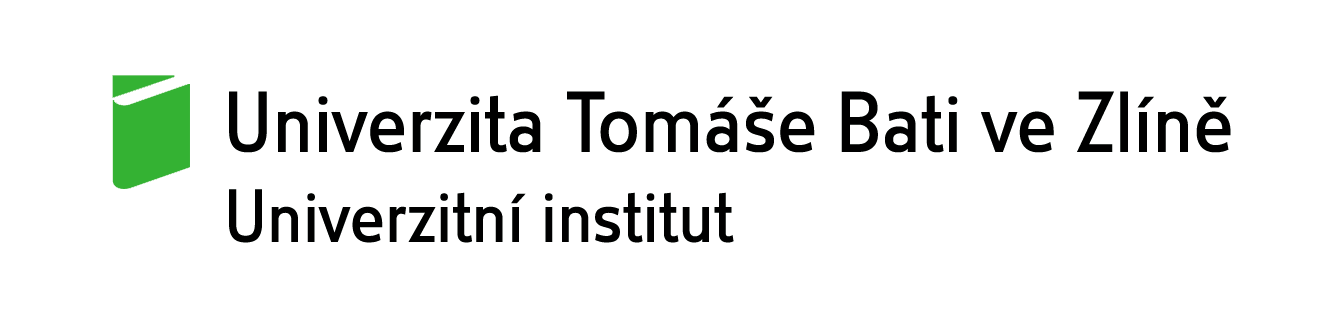 Výstupy projektů s uzavřenou licenční smlouvou
Metodika hodnocení embryonálních roztoků 
      (Ing. Kateřina Vaculíková, Ph.D.) 

ukončení projektu 31. 12. 2019
výstupem projektu je Metodika hodnocení embryonálních roztoků = „ostatní výsledek“
Smlouva o poskytnutí know-how (Licenční smlouva) k 04. 03. 2020
Metodika hodnotí kultivační prostředí ve vztahu k vývoji embrya a definuje systém stanovení referenčních hodnot komponent pro doporučený embryonální živný roztok. Principem je hodnocení úrovně obsahu komponent Alaninu, Glutaminu a Alanylu-Glutaminu z embryonálního živného roztoku po ukončení kultivace.
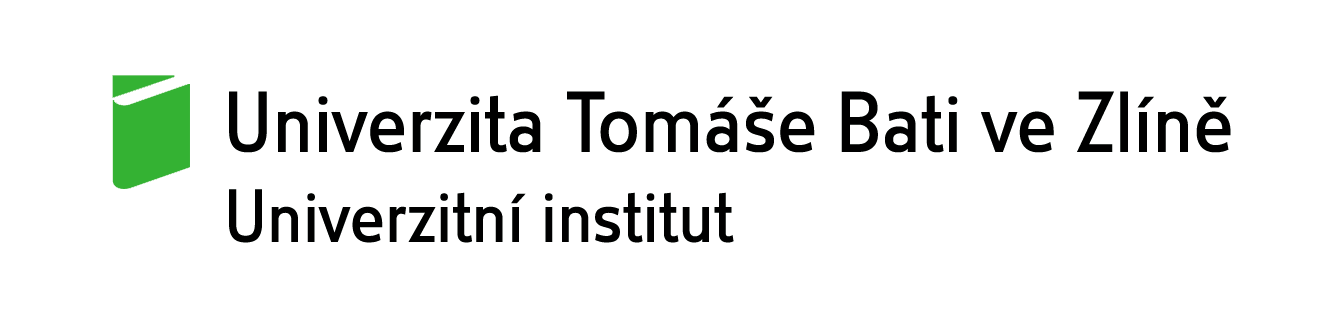 Výstupy projektů s uzavřenou licenční smlouvou
Multifunkční sportovní zařízení pro zdravotně postižené sportovce 
      (Mgr. Zdeněk Melichárek, Ph.D.) 

ukončení projektu 31. 12. 2017
výstupem projektu je ochrana průmyslovým vzorem na území EU
Smlouva o využití výsledků výzkumu a vývoje k 07. 01. 2019
LS k datu 07. 05. 2019
Výstupem projektu je multifunkční sportovní zařízení v podobě vrhací židle. Jedinečnost spočívá v univerzálnosti, snadné rozložitelnosti, nízké hmotnosti a snadné skladovatelnosti. Zařízení splňuje potřebná kritéria, která jsou stanovena atletickou asociací v ČR i v zahraničí.
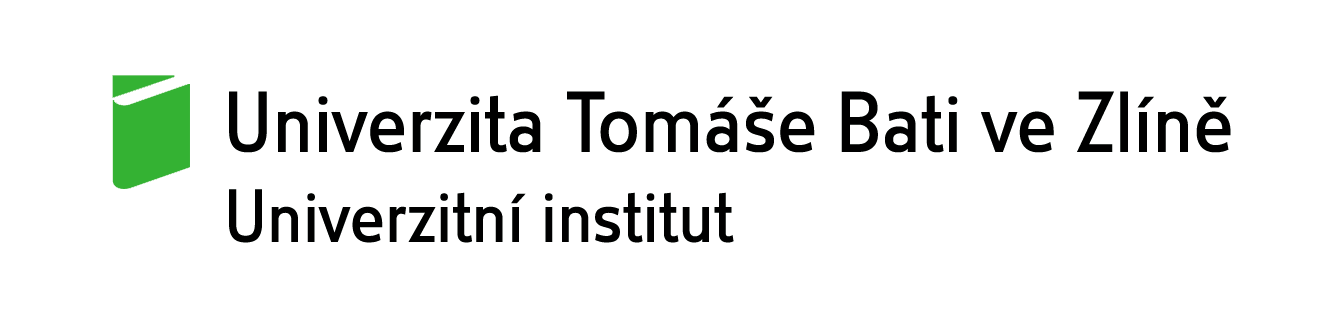 Výstupy projektů s uzavřenou licenční smlouvou
Národní databáze záznamů fotopastí (Mgr. Ing. Jiří Lehejček, Ph.D.)
 
ukončení projektu 31. 12. 2019
výstupem projektu je Konceptuální schéma a logický model databáze záznamů fotopastí – prototyp = ostatní výsledek
Smlouva o poskytnutí know-how (Licenční smlouva) k 24. 02. 2020
výstupem je Informační systém pro správu záznamů z fotopastí, který obsahuje konceptuální schéma a logický návrh národní databáze fotopastí, který rovněž bude sloužit jako podklad pro implementaci systému.
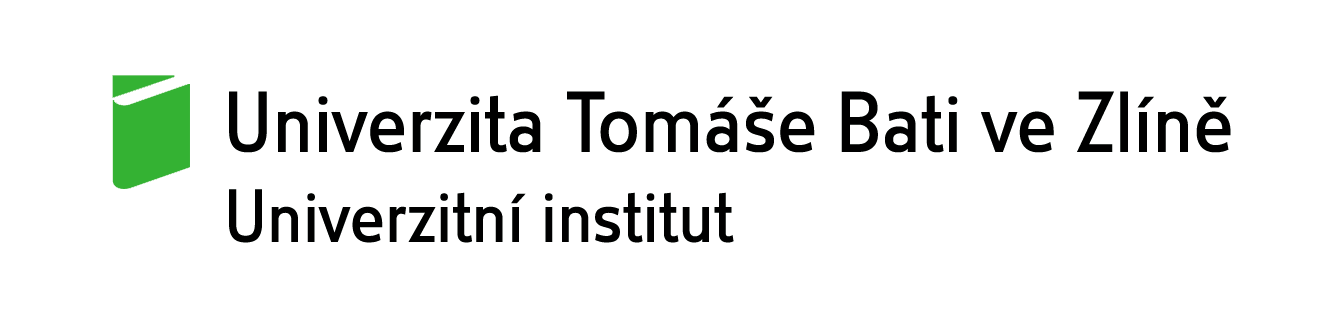 Výstupy projektů s uzavřenou předlicenční smlouvou
Senzor pro detekci amoniaku na bázi PANI 
      (prof. Ing. Petr Slobodian, Ph.D.) 

ukončení projektu 31. 11. 2019
výstupem projektu UV „Vysoce citlivý plošný senzor pro detekci plynných látek“
Smlouva o využití výsledků výzkumu a vývoje k 05. 12. 2019
LS v jednání, uzavření k 31. 10. 2020
Byla vytvořena komplexní architektura elektronického vyhodnocování pomocí mikroprocesoru, který umožňuje využití u systémů vyžadujících rychlou odezvu na zjištění přítomnosti zvýšených koncentrací amoniaku v prostředí, kde je nutné měření těchto veličin.
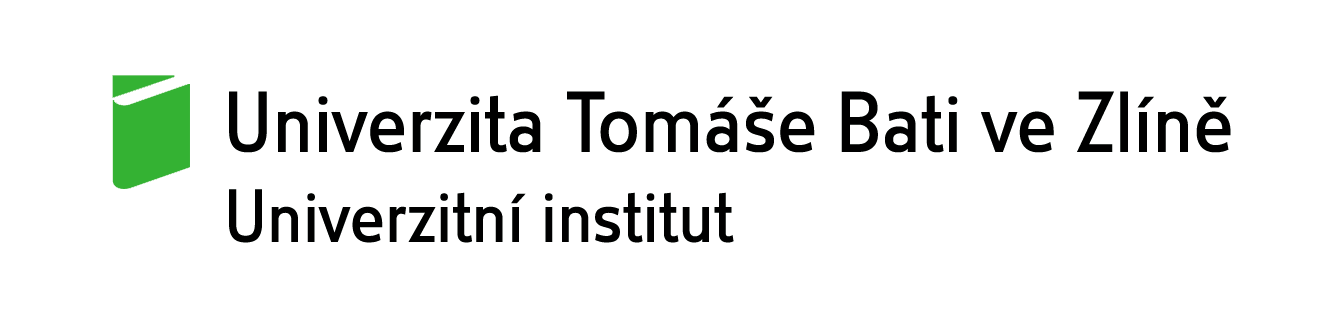 Výstupy projektů s uzavřenou předlicenční smlouvou
Technologie použití recyklovaných plastů pro stavebně-dekorační prvky  
     (Ing. Jiří Císař) 

ukončení projektu 31. 12. 2019
výstupem projektu UV „Stavební obkladový materiál“
Smlouva o využití výsledků výzkumu a vývoje k 05. 12. 2019
LS v jednání, uzavření k 31. 10. 2020
Výsledkem je stavební obkladový materiál připravený z plastových postkomunálních odpadů a odpadních materiálů z těžby břidlice. Výrobkovým složením je plast-plnivo, kdy plnivo pochází z odpadních zdrojů a současně se jedná o odpadní materiál z existujících těžebních aktivit.
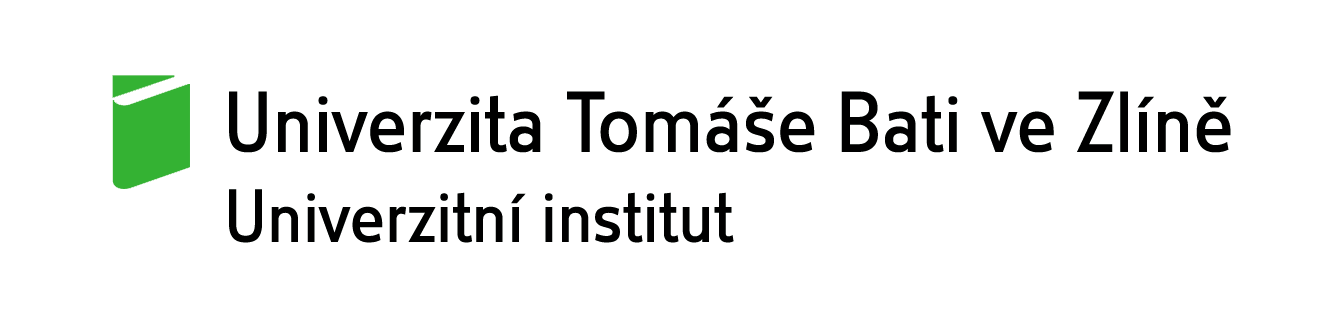 Výstupy projektů s uzavřenou předlicenční smlouvou
Vývoj biorozložitelného materiálu se zlepšenými zpracovatelskými 
     vlastnostmi (Ing. Martina Pummerová, Ph.D.) 

ukončení projektu 31. 12. 2019
výstupem projektu UV „Vyfukovaná fólie na bázi modifikované kyseliny polymléčné se zlepšenými zpracovatelskými vlastnostmi“
Smlouva o využití výsledků výzkumu a vývoje k 05. 12. 2019
LS v jednání, uzavření k 31. 10. 2020
Výsledkem je nové aditivum zlepšující zpracovatelské vlastnosti biodegradovatelných materiálů se zaměřením na polymer kyseliny mléčné – polylaktid (PLA) a technické řešení vyfukovaných fólií na bázi modifikované kyseliny polymléčné se zlepšenými zpracovatelskými vlastnostmi, zejména zvýšenou elasticitou
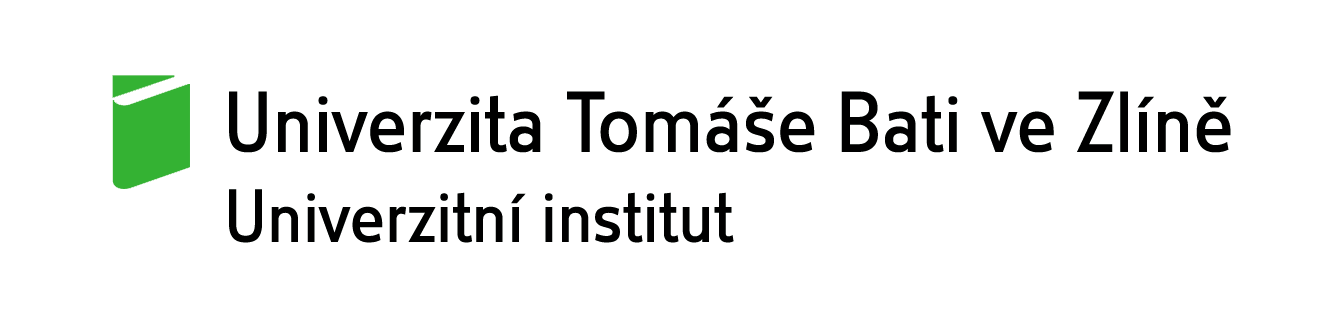 Ostatní výstupy
Webová aplikace metodiky evidence a hodnocení prostor pro 
      improvizované kryty a evidence stálých úkrytů (Ing. Jakub Rak, Ph.D.) 

ukončení projektu 31. 10. 2019
výstupem projektu je Webová aplikace metodiky evidence a hodnocení prostor pro improvizované úkryty a evidence stálých úkrytů, která umožňuje tvorbu a správu prostorové databáze
LS v jednání (Smlouva o poskytnutí know-how), uzavření k 31. 10. 2020
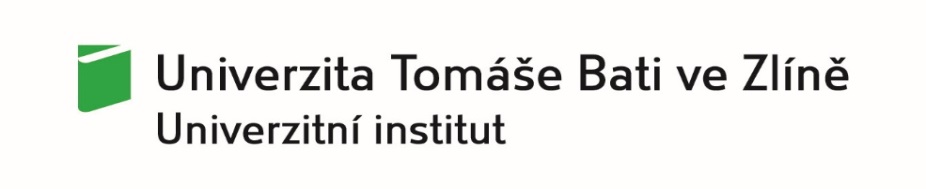 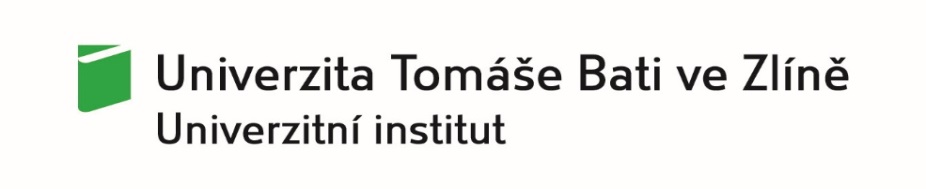 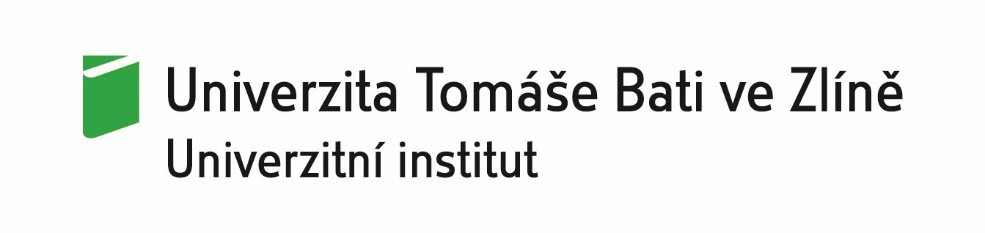 DĚKUJI  ZA  POZORNOSTIng. Ivana BartoníkováTel.: +420 576 038 138 Mobil.: +420 734 792 686 E-mail: bartonikova@utb.czhttp://isctt.utb.cz/